Modul de instruire SQL și GitHub
de Femei în IA Austria
Cuprins
1
3
2
Unitatea 1
Secțiunea 1
Secțiunea 2
Secțiunea 3
Introducere în SQL
Informații generale
Key este o bază de date relațională
Comenzi SQL
Înțelegerea GitHub
Scopul GitHub
Cum se utilizează
Cum pot folosi
Volume mari de date stocate într-o bază de date
Întrebări (interogări)
Unitatea 2: Introducere în elementele de bază ale SQL
Secțiunea 1: Înțelegerea SQL – câteva informații de fundal
SQL extrage date relevante
Răspunsuri
SQL (Structured Query Language) este un limbaj folosit pentru procesarea și interogarea datelor, în baze de date relaționale.
SQL este unul dintre cele mai utilizate limbaje pentru baze de date la nivel Mondial.
SQL este puternic și flexibil si oferă suport pentru analiza și procesarea datelor în diferite moduri.
SQL este utilizat în multe industrii și domenii, precum finanțe, comerț electronic, asistență medicală și administrație publică.
SQL este destul de ușor de învățat și reprezintă o metodă standard pentru procesarea flexibilă și gestiunea unor volume mari de date
Unitatea 2: Introducere în elementele de bază ale SQL
Secțiunea 1: Ce face SQL?
SQL Query
Scopul SQL este de a:
permite utilizatorilor să extragă, să modifice și să gestioneze informații dintr-o bază de date
preia date, adauge date noi, editeze și să șteargă datele existente
creeze și să gestioneze tabele stocate în baze de date
proceseze volume mari de date.
Query Language Processor
DBMS Engine
Database
Unitatea 2: Introducere în elementele de bază ale SQL
Secțiunea 1: De ce este nevoie pentru a utiliza SQL?
Doar 4 lucruri necesare pentru a utiliza SQL:
Un sistem de gestiune a bazelor de date (SGBD) pentru a crea, gestiona și manipula baze de date. Câteva exemple de SGBD-uri populare includ MySQL, Oracle și Microsoft SQL Server
O bază de date este folosită pentru stocarea și organizarea datelor, pentru acces facil și pentru manipularea datelor. Câteva exemple de baze de date populare sunt Oracle, PostgreSQL, MySQL, și SQL Server. Se poate descărca baza de date open-source PostgreSQL: https://www.postgresql.org/	
Un client SQL permite conectarea la o bază de date și rularea instrucțiunilor SQL. Câteva exemple de clienți SQL includ MySQL Workbench, SQL Developer și SQL Server Management Studio. De asemenea este posibil folosind limbaje de programare precum Java, Python și C#.
Cunoștințe de bază referitoare la sintaxa SQL și concepte, cum ar fi modul de creare și manipulare a tabelelor, modul de utilizare a frazelor SELECT, INSERT, UPDATE, și DELETE, și folosirea clauzelor WHERE pentru filtrarea datelor.
required component

well-known tools

SQL statements(or key words)
Unitatea 2: Introducere în elementele de bază ale SQL
Secțiunea 2: Bazele de date relaționale sunt cheia pentru SQL
Bazele de date relaționale sunt o parte esențială a managementului modern al datelor în organizații și sunt utilizate pe scară largă pentru a stoca, gestiona și analiza date într-o varietate de contexte.
Employees
Nume
Schema


Atribute
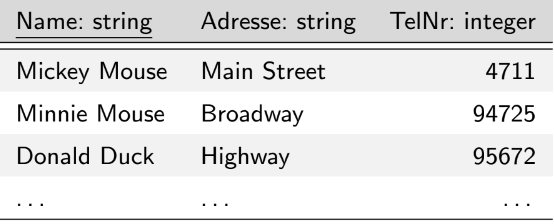 Inregistrarea rândului
coloană
câmp
[Speaker Notes: Bazele de date relaționale sunt utilizate pentru diverse scopuri, precum:
Stocarea și organizarea unor volume mari de date: bazele de date relaționale sunt potrivite pentru stocarea și organizarea unor volume mari de date, deoarece oferă o modalitate structurată de stocare și regăsire a datelor..
Gestionarea relațiilor dintre date: bazele de date relaționale sunt concepute pentru a gestiona relațiile dintre diferite elemente din date, facilitând conectarea și analiza datelor din diferite surse.
Suport pentru aplicațiile bazate pe date: multe aplicații bazate pe dateprecum aplicațiile web, aplicațiile mobile și aplicațiile pentru afaceri, se bazează pe baze de date relaționale pentru stocarea și preluarea datelor.
Analiza și raportarea datelor: bazele de date relaționale oferă instrumente și caracteristici care facilitează analiza și raportarea datelor, cum ar fi interogări SQL și instrumente de raportare.]
Unitatea 2: Introducere în elementele de bază ale SQL
Vă rugăm să găsiți un Cheat Sheet pentru fraze SQL.
Secțiunea 3: Cum funcționează frazele SQL?
Toate frazele SQL încep cu unul dintre următoarele cuvinte cheie:
          SELECT, INSERT, UPDATE, DELETE, ALTER, DROP, CREATE, USE, SHOW 

iar toate frazele se termină cu punct și virgulă ;

Structura și sintaxa frazelor SQL pot varia în funcție de sistemul specific de management al bazei de date (DBMS) utilizat. Cu toate acestea, există câteva linii directoare generale care se aplică majorității frazelor SQL.

O frază SQL de bază este formată de obicei dintr-un cuvânt cheie (cunoscut și sub denumirea de clauză) urmat de unul sau mai multe argumente sau parametri.
SELECT
[Speaker Notes: Fraza începe cu cuvântul cheie „SELECT”, care spune sistemului de management al bazei de date (SGBD) că doriți să preluați date din baza de date. Asteriscul (*) este un caracter joker care reprezintă toate coloanele din tabel. Cuvântul cheie „FROM” specifică tabelul din care trebuie preluate datele, în acest caz, tabelul „Employees”.
 Punctul și virgulă (;) de la sfârșitul instrucțiunii indică faptul că instrucțiunea este completă și gata de a fi executată. Când această instrucțiune este executată, SGBD va returna toate rândurile și coloanele din tabelul „Employees”. Rezultatul va fi un tabel cu toate datele din tabelul „Employees”, similar modului în care datele sunt stocate în baza de date. De exemplu, dacă tabelul „Employees” conținea date despre numele angajaților, titlurile postului și salariile, rezultatul acestei declarații ar fi un tabel cu coloane pentru fiecare dintre aceste câmpuri și rânduri pentru fiecare angajat, cu datele respective pentru fiecare angajat în coloanele corespunzătoare.]
Unitatea 2: Introducere în elementele de bază ale SQL
Secțiunea 3: Fraze SQL comune
SELECT, FROM și WHERE
SELECT este folosit pentru a selecta coloane dintr-un tabel
pentru a selecta toate coloanele: "SELECT * “  altfel "SELECT" urmat de numele coloanei
Numele coloanelor trebuie separate printr-o virgulă [,]
FROM se specifică tabelul interogării 
se enumeră tabelele și join-urile necesare pentru instrucțiunea SQL
WHERE este folosit pentru a adăuga o condiție interogării.
pentru a căuta un text, trebuie scris textul între ghilimele simple.
Vă rugăm să interogații numele “Mouse"
SELECT Name, TelNr FROM employees WHERE Name = ‘Mouse';
Unitatea 2: Introducere în elementele de bază ale SQL
Secțiunea 3: Crearea frazelor SELECT
Un exemplu simplu al frazei SELECT ar putea arata asa:
SELECT * FROM employees; 


 "SELECT" este cuvântul cheie (sau clauza)            și
"*" și "FROM employees" sunt argumentele.
Employees
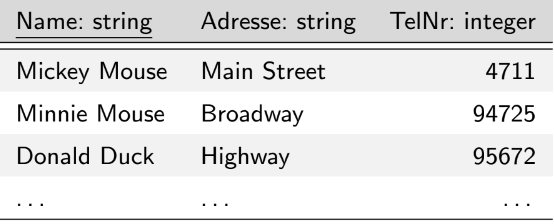 Această instrucțiune SQL preia * (= toate datele)
dintr-un tabel numit "employees"
SELECT
[Speaker Notes: Fraza începe cu cuvântul cheie „SELECT”, care spune sistemului de management al bazei de date (SGBD) că doriți să preluați date din baza de date. Asteriscul (*) este un caracter joker care reprezintă toate coloanele din tabel. Cuvântul cheie „FROM” specifică tabelul din care trebuie preluate datele, în acest caz, tabelul „angajați”. Punctul și virgulă (;) de la sfârșitul instrucțiunii indică faptul că instrucțiunea este completă și gata de a fi executată. Când această frază este executată, SGBD va returna toate rândurile și coloanele din tabelul „Employees”. Rezultatul va fi un tabel cu toate datele din tabelul „Employees”, similar modului în care datele sunt stocate în baza de date. De exemplu, dacă tabelul „Employees” conținea date despre numele angajaților, titlurile postului și salariile, rezultatul acestei declarații ar fi un tabel cu coloane pentru fiecare dintre aceste câmpuri și rânduri pentru fiecare angajat, cu datele respective pentru fiecare angajat în coloanele corespunzătoare.]
Unitatea 2: Introducere în elementele de bază ale SQL
Secțiunea 3: Utilizarea frazelor SELECT
Frazele SELECT sunt foarte puternice și reprezintă un sprijin din diverse perspective pentru Data Science:
Student
SELECT avg ( Sem )
FROM Student;
SELECT max ( Sem )
FROM Student;
SELECT min ( Sem )
FROM Student;
SELECT count ( MatrNr )
FROM Student;
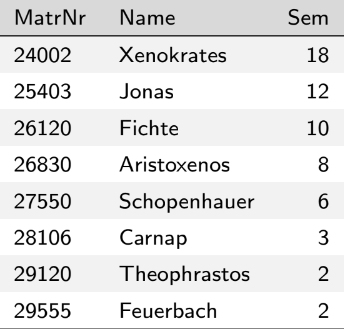 SELECT MatrNr , Name
FROM Student
order by Sem desc , Name asc;
SELECT
[Speaker Notes: The statement begins with the keyword "SELECT," which tells the database management system (DBMS) that you want to retrieve data from the database. The asterisk (*) is a wildcard character that represents all columns in the table.
The keyword "FROM" specifies the table from which the data should be retrieved, in this case, the "employees" table.
The semicolon (;) at the end of the statement indicates that the statement is complete and ready to be executed.
When this statement is executed, the DBMS will return all rows and columns from the "employees" table. The result will be a table with all of the data from the "employees" table, similar to the way the data is stored in the database.
For example, if the "employees" table contained data about employee names, job titles, and salaries, the result of this statement would be a table with columns for each of these fields and rows for each employee, with the respective data for each employee in the corresponding columns.]
Unitatea 2: Introducere în elementele de bază ale SQL
Vă rugăm să găsiți un Cheat Sheet pentru fraze SQL.
Secțiunea 3: Comenzi utilizate în frazele SQL
Există patru comenzi populare ale „DML - Data Manipulation Language” din SQL
SELECT, INSERT, UPDATE și DELETE
INSERT este folosit pentru a crea o înregistrare nouă
INSERT INTO table_name (column1, column2 …)VALUES (value1, value2 … valueX);
Un rând cu date este inserat într-un tabel cu valori în coloanele specifice
UPDATE modifică înregistrările existente
UPDATE table_name
SET column1 = value1, column2 = value2 ... columnN = valueN
[ WHERE condiție ];

DELETE este folosit pentru a șterge înregistrări
DELETE FROM table_name
WHERE  {condiție};
Test de autoevaluare SQL
Cine folosește SQL în ce scop?

Oamenii care lucrează cu datele stocate într-o bază de date relațională 

Dezvoltatorii web pentru dezvoltarea site-urilor web

Administratorii bazei de date pentru gestionarea datelor
2. Pentru ce este folosit SQL?

Pentru a crea și șterge date dintr-o bază de date

Pentru plăți în magazine online

Pentru a prelua date dintr-un mediu diferit de baza de date
3. Ce cuvinte cheie pot începe frazele SQL?

FROM

WHERE

SELECT
Unitatea 3: Înțelegerea avantajelor GitHub
Secțiunea 1: Scopul GitHub
Când dezvoltați un volum mare de cod software, cum îl gestionați?

Trebuie să urmăriți modificările prin controlul versiunilor!
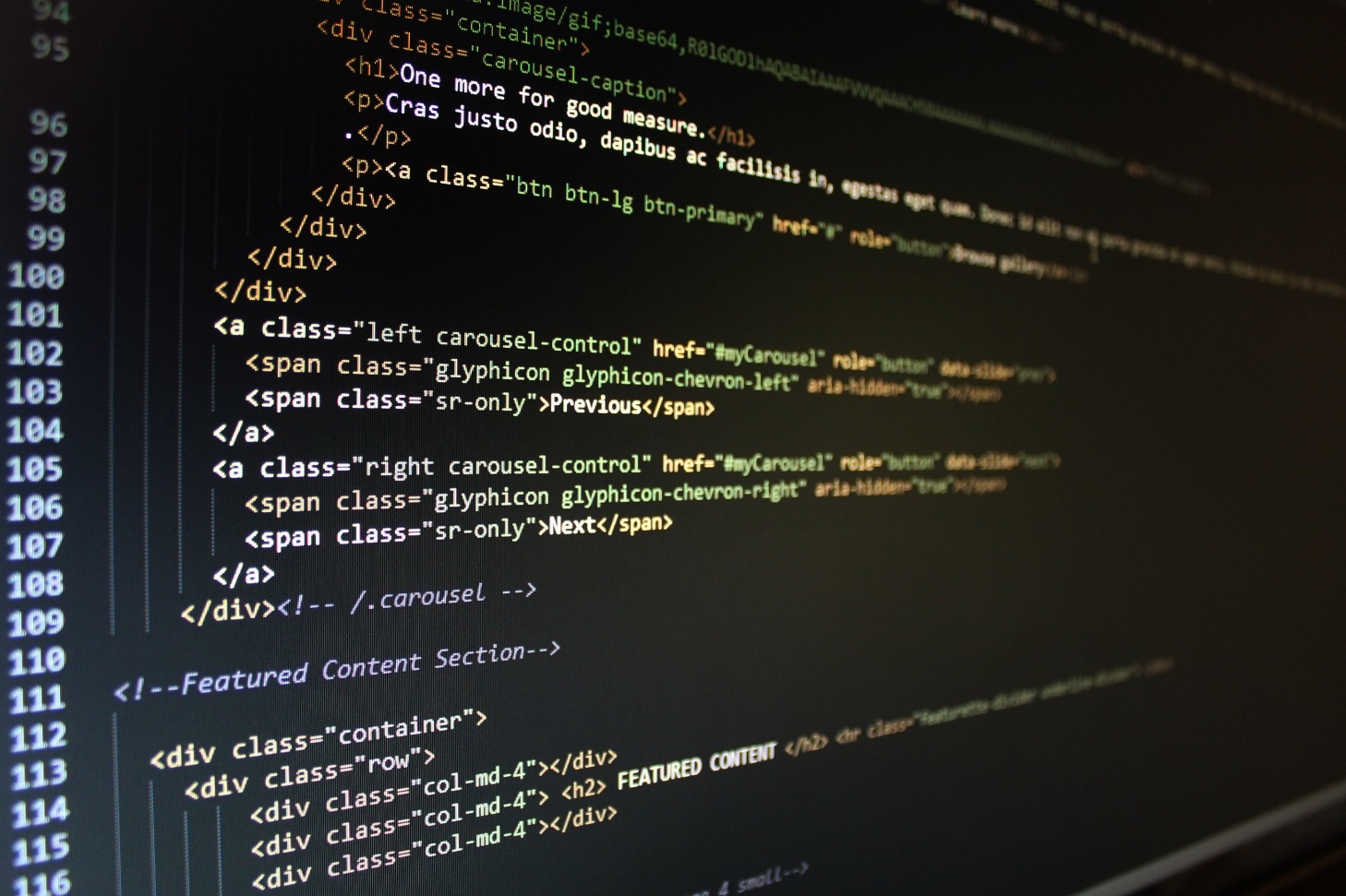 GitHub este un serviciu de control al versiunilor în rețea pentru proiecte de dezvoltare software.

Sistemul de control al versiunilor Git îi poartă numele.

GitHub poate fi descris ca un fel de rețea socială pentru dezvoltatorii software. Membrii se pot urmări reciproc, se pot evalua reciproc, pot primi actualizări despre proiecte de interes și pot comunica în mod public sau privat.

De la sfârșitul anului 2018, GitHub Inc este deținut de Microsoft.
Unitatea 3: Înțelegerea avantajelor GitHub
Secțiunea 1: Controlul versiunilor folosind Git
Ce este controlul versiunilor?
În special în cazul programelor complexe, poate deveni foarte dificil să păstrăm evidența modificărilor.

Git este o colecție de utilitare de tip linie de comandă care urmăresc și înregistrează modificările în fișiere. 
Folosind această funcționalitate se pot recupera versiuni vechi ale proiectului, se pot compara, analiza, îmbina modificările și multe altele.
Acest proces se numește version control (controlul versiunilor). Alte sisteme de control a versiunilor sunt- Perforce, Mercurial, CVS, SVN 
Git este descentralizat. Nu depinde de un server central pentru a păstra versiunile vechi ale fișierelor. În schimb, funcționează complet local, stochând acele date ca foldere pe hard disk-ul utilizatorului. Aceasta se numește depozit (repository).
Dacă un utilizator dorește să colaboreze cu alții pe același cod sursă, atunci el/ea poate furniza o copie a depozitului său online pentru ca întreaga echipă să o acceseze.
Unitatea 3: Înțelegerea avantajelor GitHub
Secțiunea 2: Cum se configurează GitHub
Mai întâi, instalați  propriul client.
Windows -  “Git pentru Windows” oferă un client GUI și un emulator de linie de comandă BASH.https://git-scm.com/downloads/win	sau         https://gitforwindows.org/	
Linux  deschideți un nou terminal și instalați Git prin managerul de pachete al distribuției dvs. Linux. Pentru Ubuntu, comanda este de ex.sudo apt-get install git
Mac OS  Cel mai simplu mod este să instalați homebrew și apoi să rulați brew install git de pe terminalul dvs.https://brew.sh/	sau       https://git-scm.com/downloads/mac	
Există multe mai multe programe Git care pot fi folosite gratuit sau contra cost.
Unitatea 3: Înțelegerea avantajelor GitHub
Secțiunea 2: Cum se configurează GitHub
În al doilea rând, creați un cont și configurați GitHub.
Creați un cont Github pe www.github.com	
Există mai multe configurații referitoare la aspectul și funcționalitatea clientului. 
Cu toate acestea, importantă este configurația nume de utilizator și adresa de email de corespondență.
deschide "Git Bash" și executați aceste comenzi pe linia de comandă:
git config --global user.name “Mary”
git config --global user.email “mary.smith@email.eu”

Toate activitățile din Git sunt conectate cu numele de utilizator și adresa de e-mail specificate la configurare! 
Acest lucru face modificările urmăribile, deoarece toți utilizatorii știu întotdeauna cine a făcut modificările specifice și oferă o privire de ansamblu în proiectele în care lucrează mulți dezvoltatori.
Unitatea 3: Înțelegerea avantajelor GitHub
Secțiunea 3: Cum se utilizează GitHub
Termeni obișnuiți utili când se folosește GitHub
Repository (repo) este un folder în care sunt stocate toate fișierele și istoricul versiunilor acestora.

Branch  este un spațiu de lucru în care se pot face modificări izolate care nu îi vor afecta pe alții și are un istoric propriu.
Commit –este o înregistrare salvată a modificărilor aduse unui fișier din depozit. Este starea depozitului la un moment dat. Un instantaneu în care codul poate fi restaurant.
Pull Request (PR) după ce se fac actualizări la un depozit, alți dezvoltatori pot descărca toate modificările folosind pull.
Push este procesul de adăugare a unei modificări locale la depozitul aflat la distanță.
Merge  după ce o cerere de extragere este aprobată, comiterea va fi fuzionată de la o ramură la alta. 
Clone este o copie complet funcțională a unui proiect. Copierea unui depozit de pe un server la distanță înseamnă clonare.
Unitatea 3: Înțelegerea avantajelor GitHub
Secțiunea 3: Utilizarea GitHub pentru prima dată
Când utilizați Git, mai întâi trebuie creat un folder:
	mkdir learning-git
în care depozitul poate fi creat pentru fiecare program sau proiect:
cd learning-git		
git init
Git funcționează cu conceptul de „zonă de staging“. La început, zona de staging este goală. Se pot adăuga fișiere (sau chiar linii simple și părți de fișiere) cu comanda git add și, în sfârșit, comite totul (creează un instantaneu) cu git commit:
git add learning_script.txt		
git commit –m «firstsnapshot»
Unitatea 3: Înțelegerea avantajelor GitHub
Secțiunea 3: Utilizarea depozitelor GitHub
Conectarea depozitelor locale și la distanță poate fi utilă pentru proiecte de colaborare.
Pentru a încărca codul într-un depozit la distanță, mai întâi conectați-vă la acesta:
	git remote add origin https://github.com/learning.git
commit-urile locale pot fi transferate pe server, efectuate de fiecare dată când dorim să actualizăm depozitul de la distanță:
	git push server_origin local_master		
alți dezvoltatori pot descărca modificările din depozitul de la distanță cu o singură comandă:
	git pull origin master	
Pentru a clona un întreg program sau proiect:
	git clone https://github.com/tutorial.git
Unitatea 3: Înțelegerea avantajelor GitHub
Secțiunea 3: Utilizarea branch (ramurilor) GitHub
Când dezvoltați o nouă caracteristică, cea mai bună practică este să lucrați la o copie a proiectului original, numită branch. 
Fiecare branch are propria istorie și își izolează schimbările până când se decide fuzionarea lor. Beneficiile acestei abordări sunt:
O versiune stabilă (live) a codului nu este afectată de erori nedorite
O echipă de dezvoltatori poate lucra la mai multe funcții în același timp
Fiecare dezvoltator poate lucra pe propria sa ramură fără riscul ca baza de cod să fie schimbată de munca altui dezvoltator
Mai multe versiuni ale aceleiași caracteristici pot fi dezvoltate pe diferite ramuri și apoi comparate pentru a afla cea mai bună versiune
Unitatea 3: Înțelegerea avantajelor GitHub
Secțiunea 3: Utilizarea comenzilor GitHub pentru branch (ramură)
Ramura implicită a fiecărui depozit se numește master. Pentru a crea mai multe ramuri, utilizați comanda:
	git branch <name>
comutați la branch-ul nou creat utilizând:
	git checkout <name>		
Pentru a îmbina două ramuri, comutați la una și utilizați:
	git merge <name>	
Pentru a șterge o ramură utilizați:
	git branch –d <name>
Test de autoevaluare GitHub
De ce este important controlul versiunilor?

Cod de dezvoltare rapidă

Dezvoltarea unui program în echipă într-un proces trasabil

Necesar pentru vânzarea proiectului
2. Cine poate folosi GitHub?


Oricine, cu un cont Git

Toți cei care l-au achiziționat


Doar dezvoltatori instruiți
3. Ce este un branch?


O companie autorizată

Un anumit proiect

O copie a proiectului original
Concluzie
Cum să colaborezi în proiecte complexe cu o echipă de dezvoltatori
Your text here
Cum se gestionează datele stocate într-o bază de date
Your text here
Comenzi importante atunci când se lucrează cu date
Cum să extinzi codul programului în siguranță și să implementezi funcționalități noi
Mulțumesc!